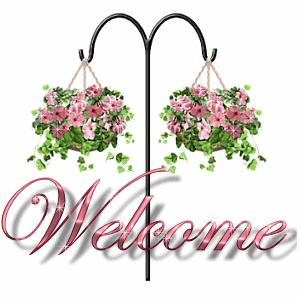 وسهلا
أهلا
الأستاذ الدكتور/ يوسف حسين

أستاذ التشريح وعلم الأجنة 
كلية الطب – جامعة الزقازيق- مصر

رئيس قسم التشريح والأنسجة وعلم الأجنة - كلية الطب - جامعة مؤتة
دكتوراة من جامعة كولونيا المانيا
جروب الفيس 
د. يوسف حسين (استاذ التشريح)
The first week
Fertilization
Sperm & Corona radiata
Cumulus ovaricus
Zona pellucida
Head
Cell membrane
Neck
Middle piece
Secondary oocyte
Tail
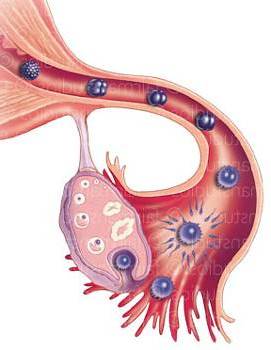 Fertilization is the process by which male & female gametes fuse to form the zygote. 
Time of fertilization: during the ovulation that occurs roughly at the 14th days
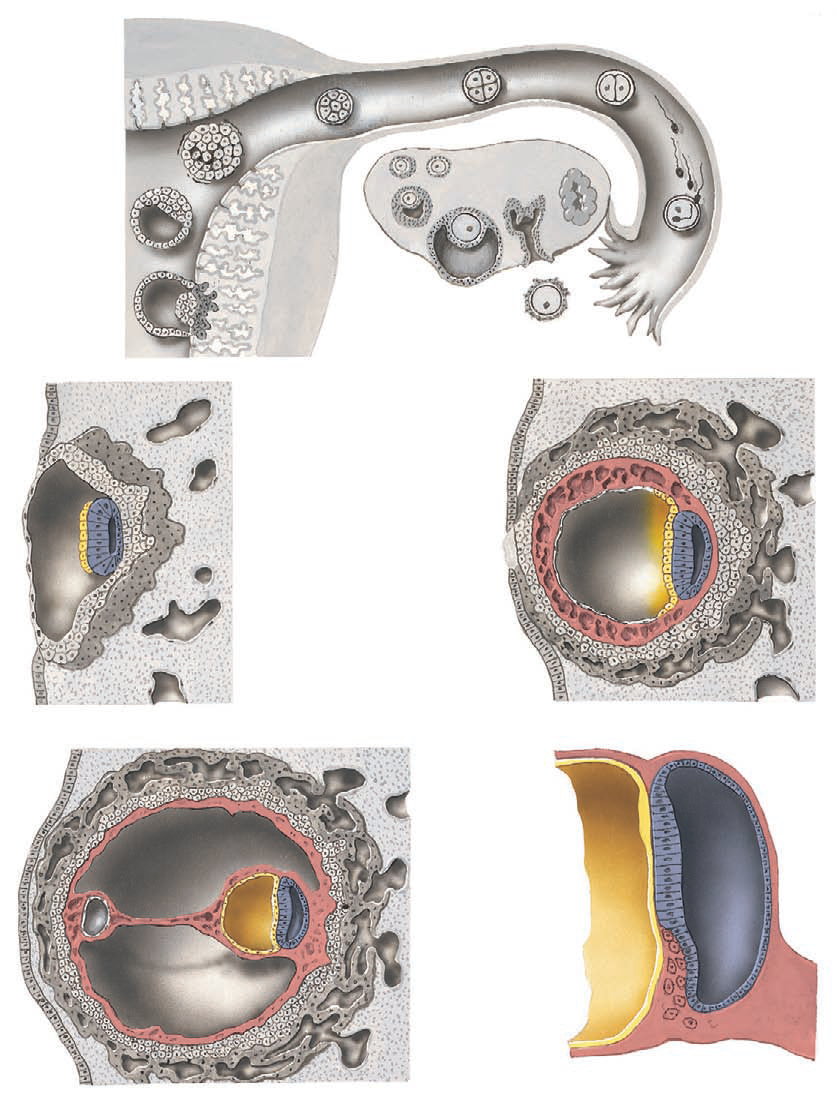 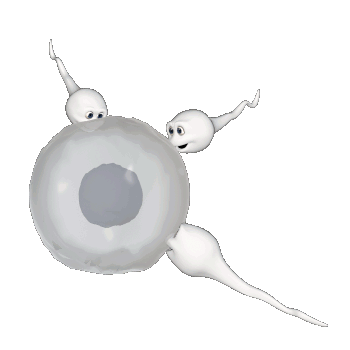 Site: It occurs at ampulla of uterine tube (lateral 1/3 of uterine tube)
The lifespan of the ovum is 24 hour
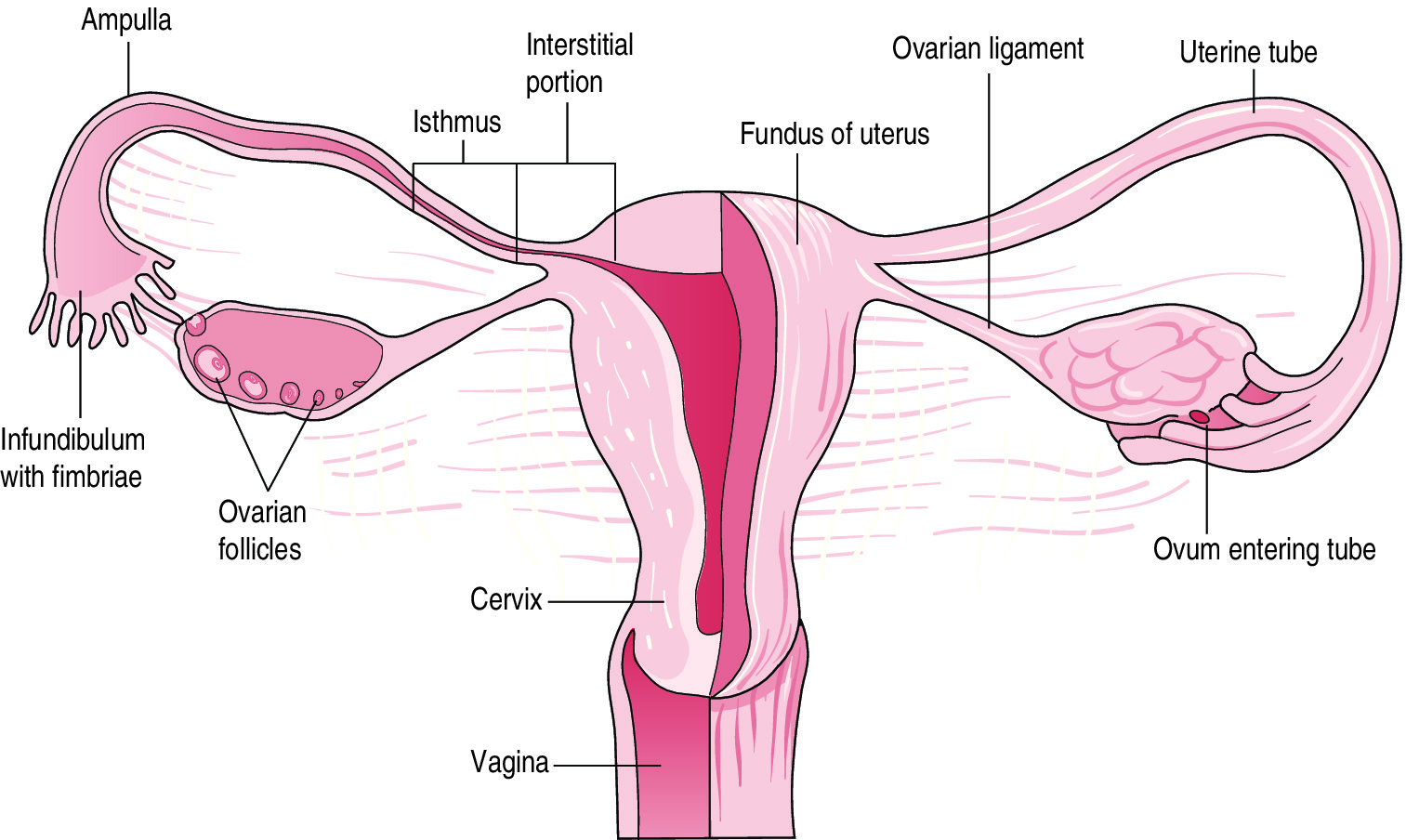 ** The sperms reach lateral 1/3 of the fallopian tube by;
  1- Movement of tails of the sperms.
2- Contraction of the uterus and fallopian tubes.
3- Movement of the cilia of the uterine tube.
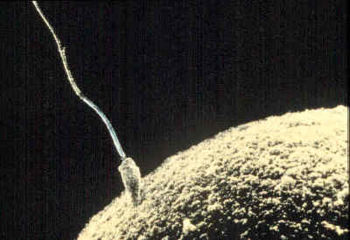 Only 200–300 sperms survive to reach the site of fertilization in the uterine tube 
Most of sperms able to fertilization within 48 hours. 
Only one can penetrate the secondary oocyte
Steps of Fertilization
Actual step
Preparatory step
1- Penetration of corona radiata barrier (cumulus ovaricus)
2- Penetration of the Zona Pellucida 
3- Fusion of plasma membranes of the gametes
1- Sperm Capacitation
2-  Acrosomal reaction
Capacitation, loss of the glycoprotein coat from the acrosomal cap of the sperm head
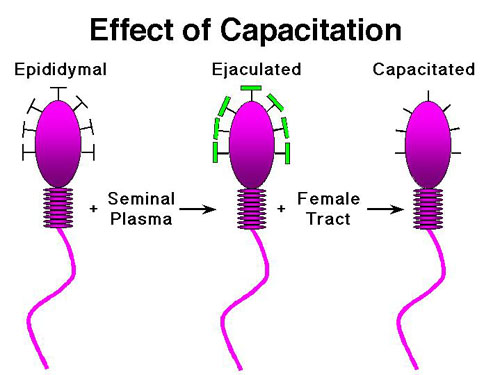 it lasts about 7 hours in female genital tract
[Speaker Notes: This ability is achieved by two processes: (a) capacitation and (b) acrosome reaction.
Capacitation, during which time a glycoprotein coat and seminal plasma proteins are removed from the spermatozoon head]
Acrosomal reaction; release of the proteolytic enzymes from the acrosomal cap to help penetration of the sperm to the ovum.
 - They include hyaluronidase enzyme, trypsin like enzyme and zona lysine enzyme.
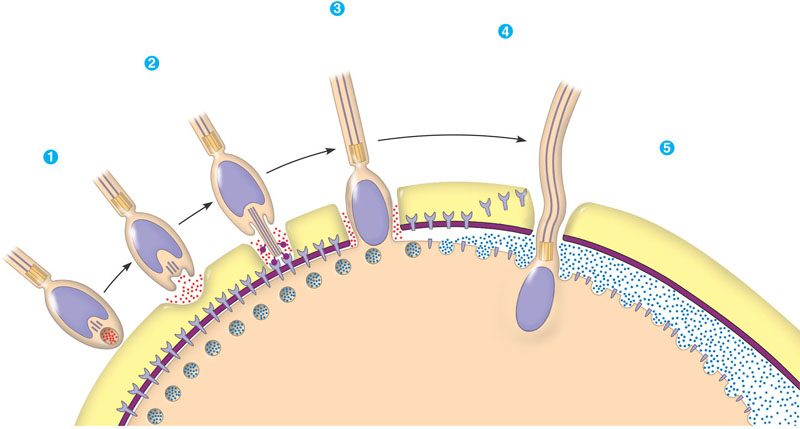 [Speaker Notes: The Acrosomal Reaction-
The acrosome reaction, during which acrosin- and trypsin-like substances are released to penetrate the zona pellucida
hydrolytic enzymes dissolve a hole in the jelly coat
actin fibres begin elongate and form the acrosomal process
the acrosomal process elongates further and binds with the sperm binding receptors this binding causes the vitelline membrane to begin to break down]
Penetration of the corona radiata cells
Penetration of corona radiate cells by :
Hyaluronidase enzyme of the sperms. 
 Mucous secretion of fallopian tube.
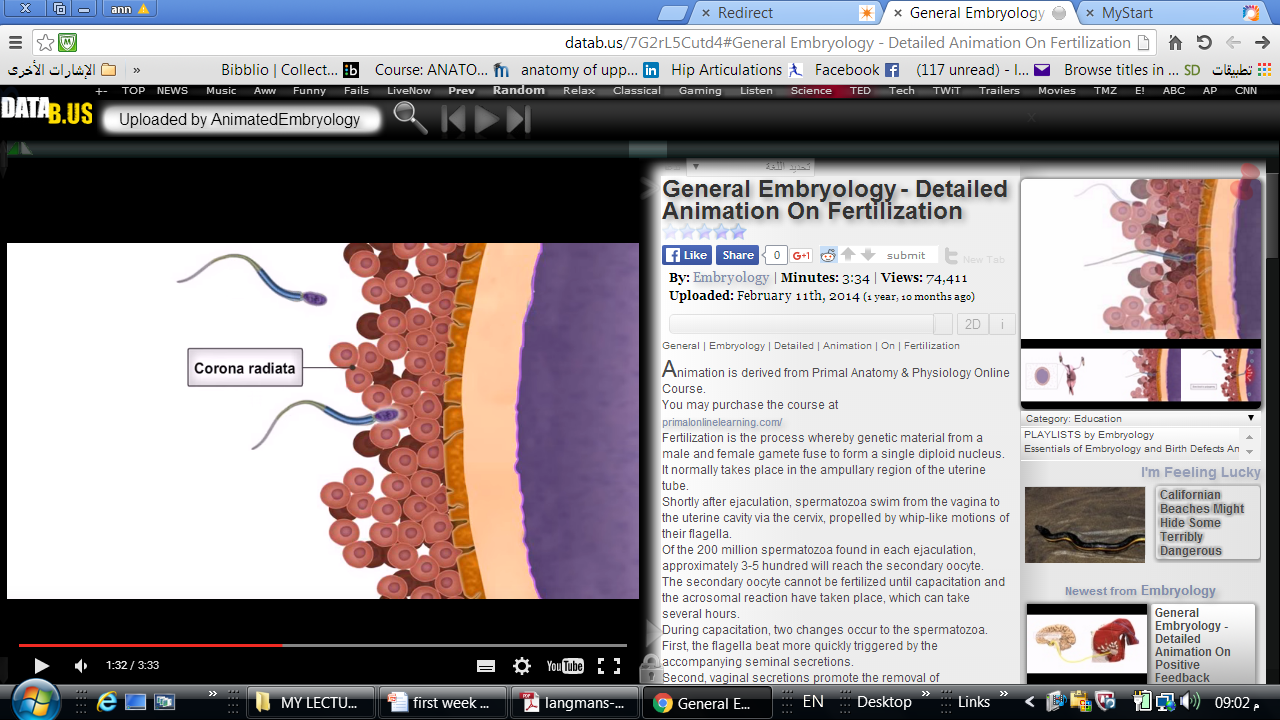 Only capacitated sperm can pass through the corona radiata barrier
Penetration of the Zona Pellucida
Penetration of the zona pellucida by the zona lysine enzyme and trypsin like enzyme of the sperms.
Zona reaction: After penetration of the sperm, the zona pellucida changes its chemical composition to prevent entry of other sperms.
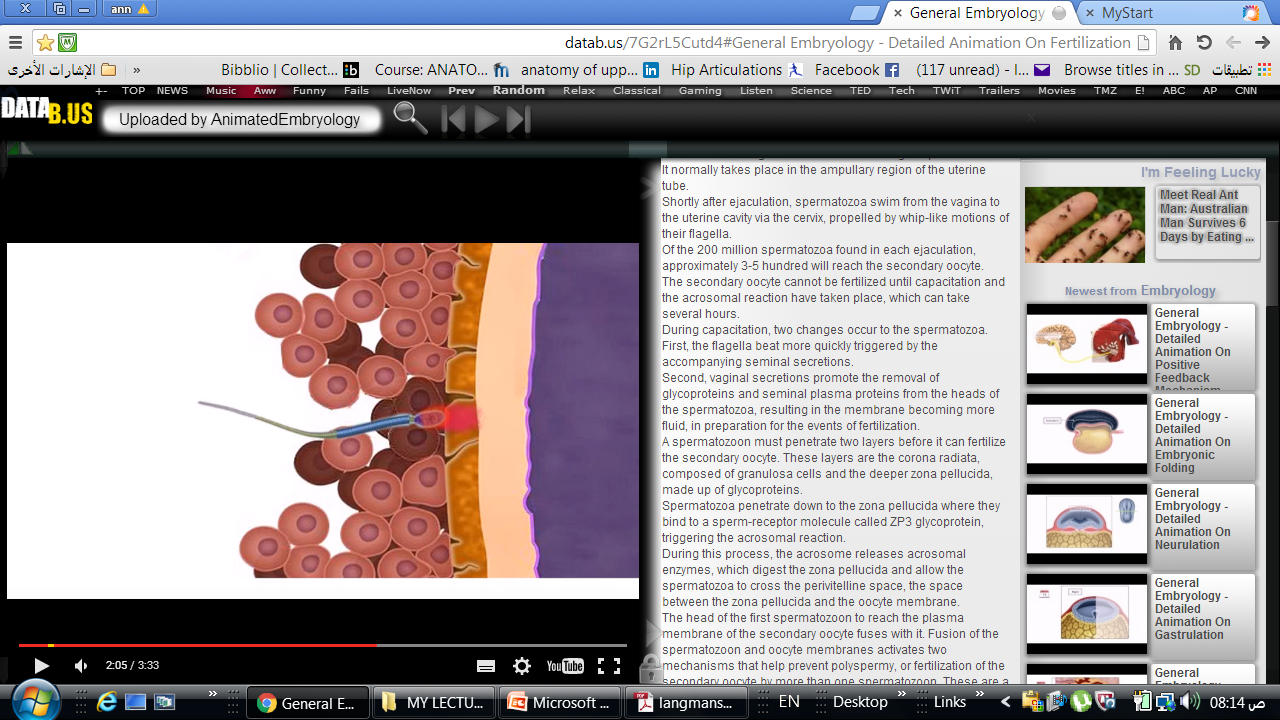 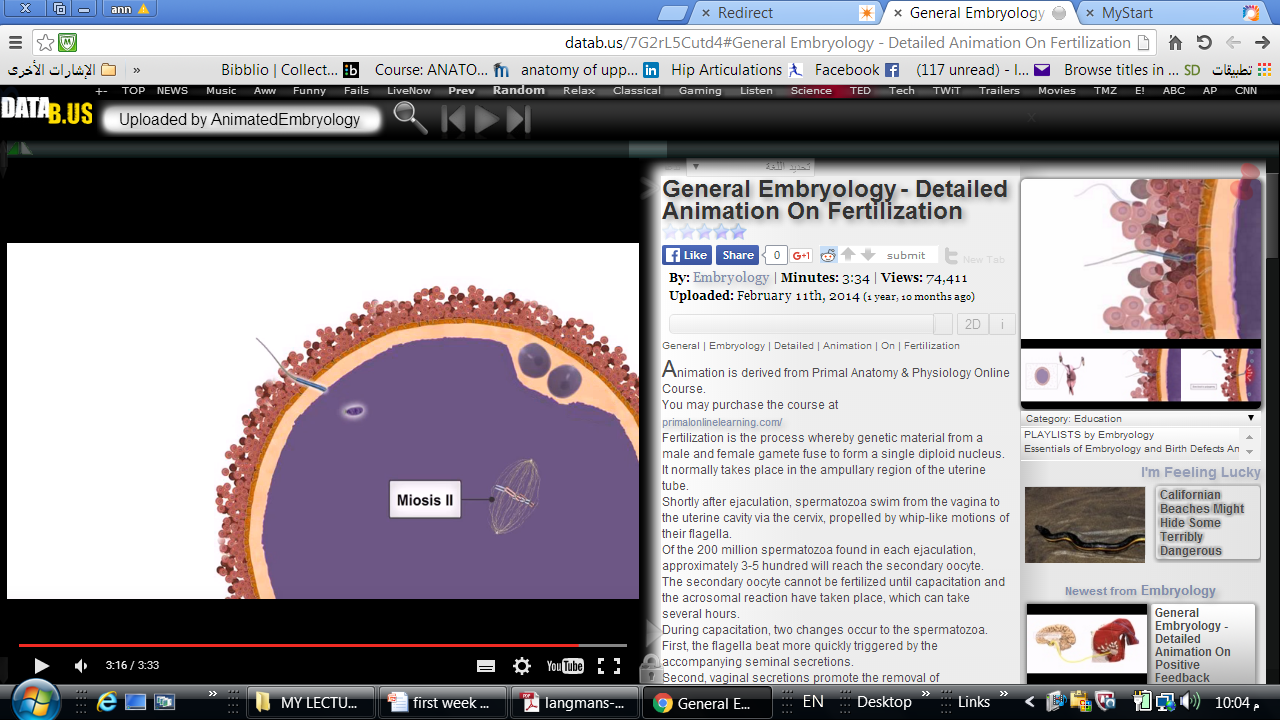 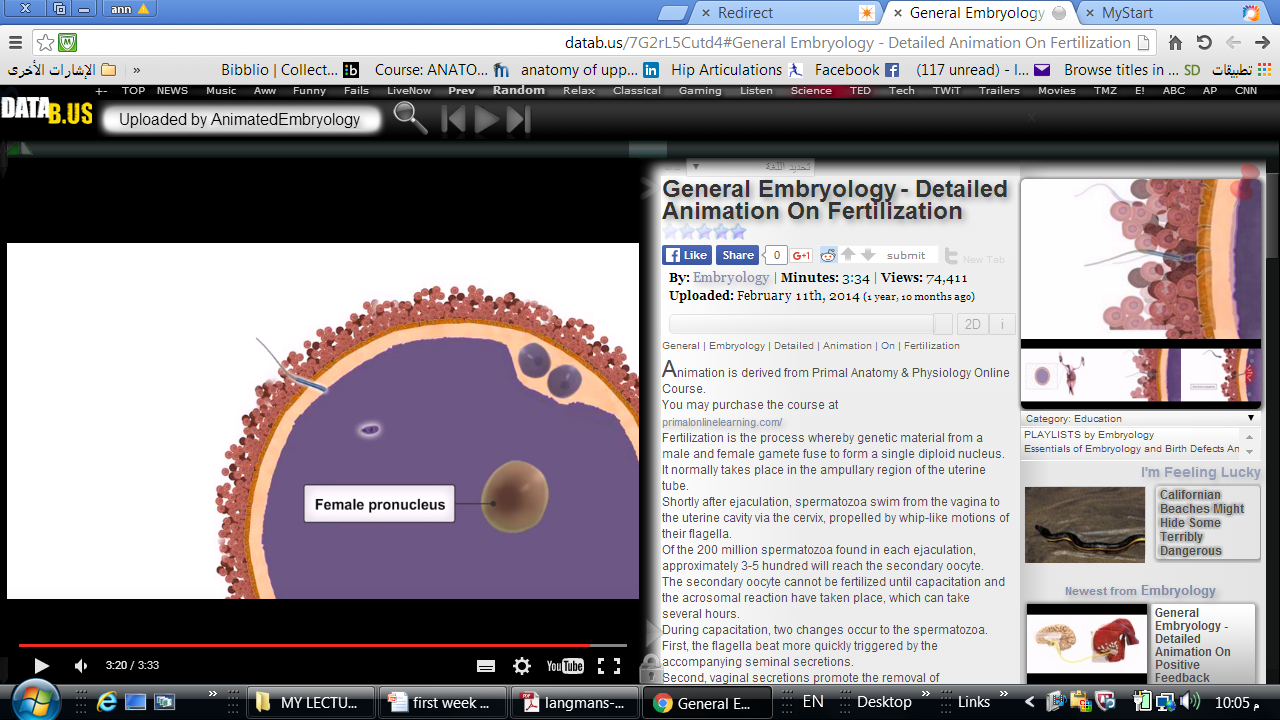 Fusion of gametes cell membranes
Cortical reaction: after penetration of the sperm, the cell membrane of the 2ry oocyte alters its chemical composition to prevent entry of other sperm.
The 2ry oocyte completes the 2nd meiotic division giving rise to definitive ovum and 2nd polar body. The nucleus of the ovum enlarged to form female pronucleus.
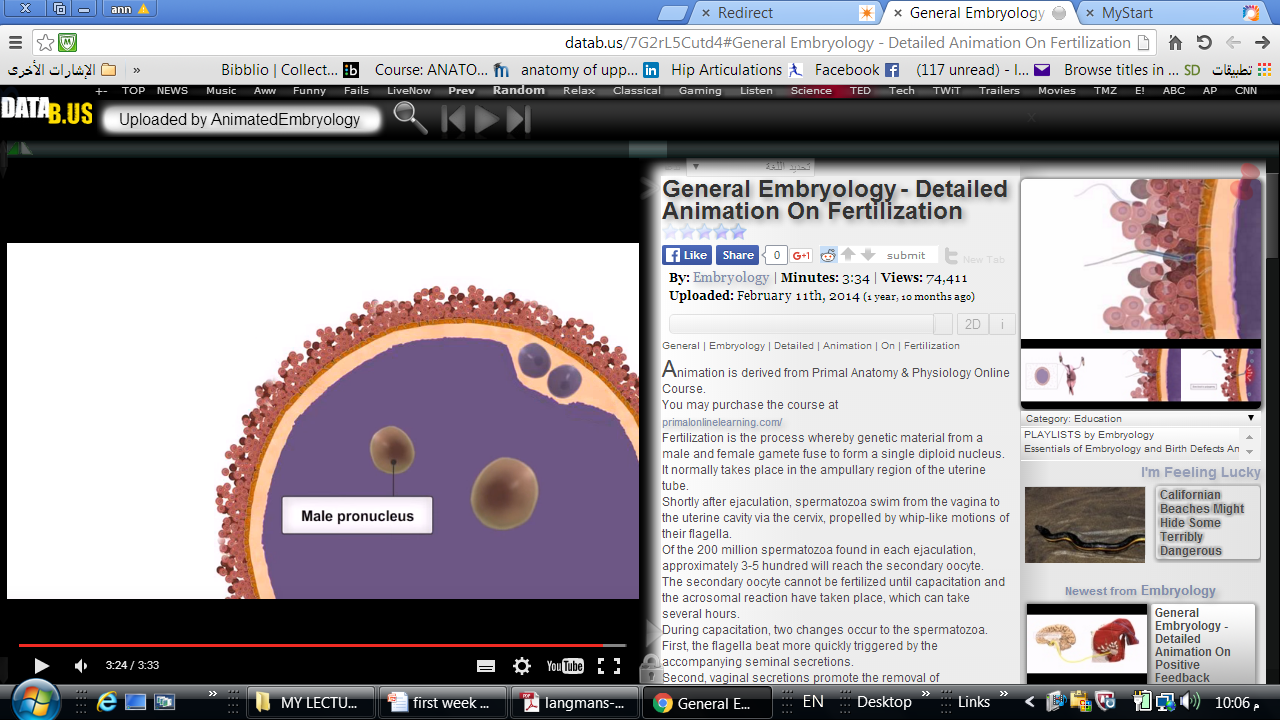 Fusion of gametes cell membranes
The head of the sperm swells and forms the male pronucleus
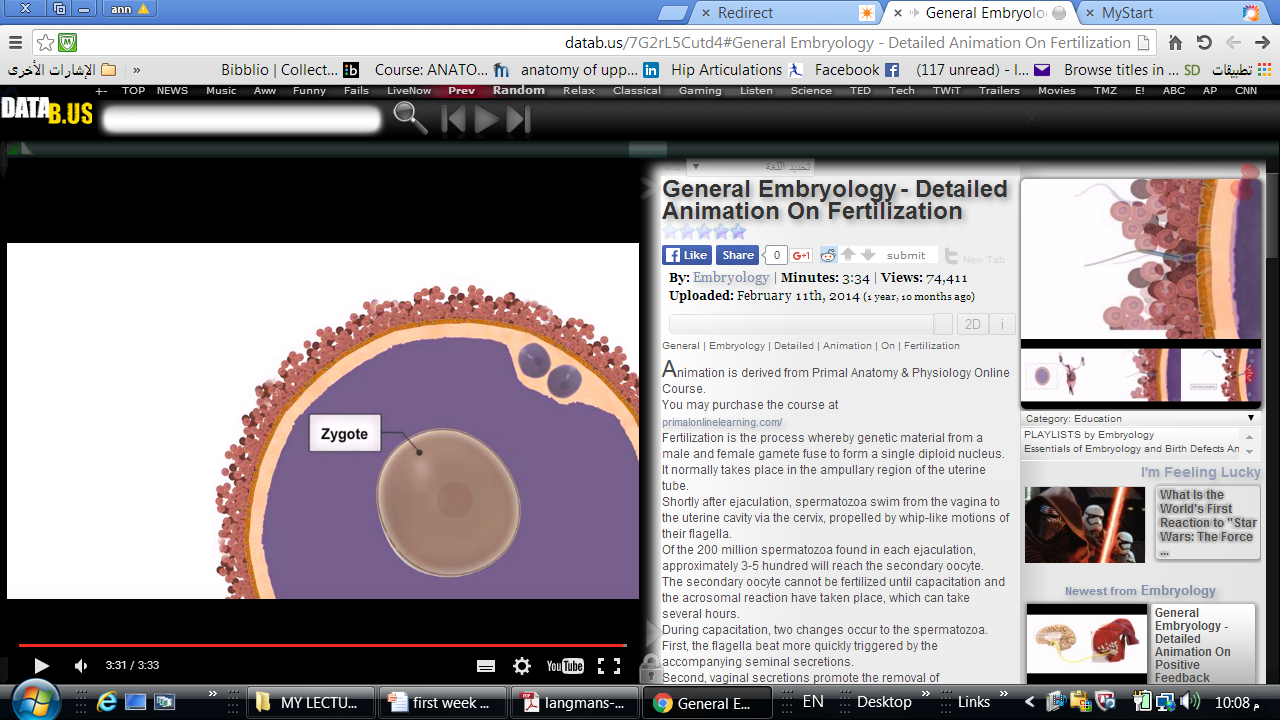 Fusion of gametes cell membranes
Both male and female pronuclei become in contact with each other and fuse together to form the zygote (46 chromosomes).
Results of Fertilization
Formation of zygote.
Restoration of diploid number (46 chromosomes).
Cleavage (segmentation) starts.
Determination of sex.
Determination of general features by the autosomes chromosomes.
Inhibition of further ovulation and menstrual cycles
Mitosis (cell division) in the new zygote uses centrioles derived from the sperm but the oocyte has no centrioles.
The sperm’s mitochondria degenerate with the formation of the male pronucleus.
This is why all mitochondria in humans are of maternal origin.
Cleavage (Segmentation)
START OF CLEAVAGE
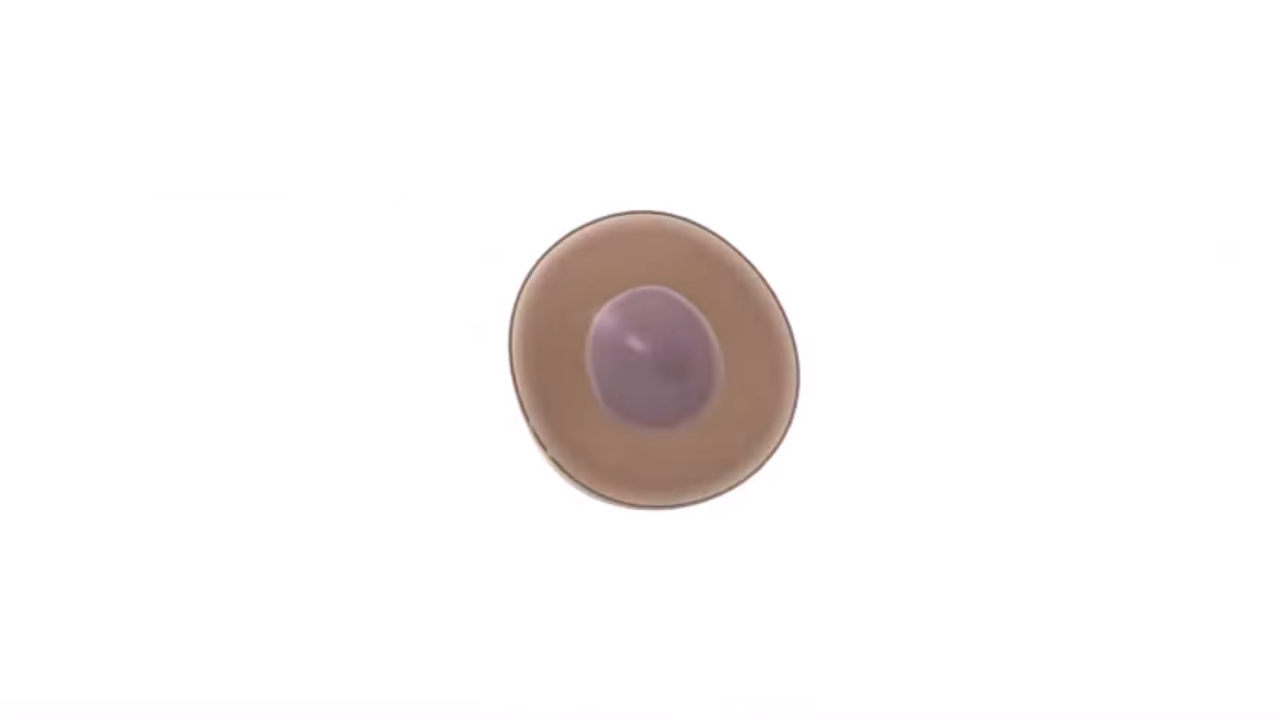 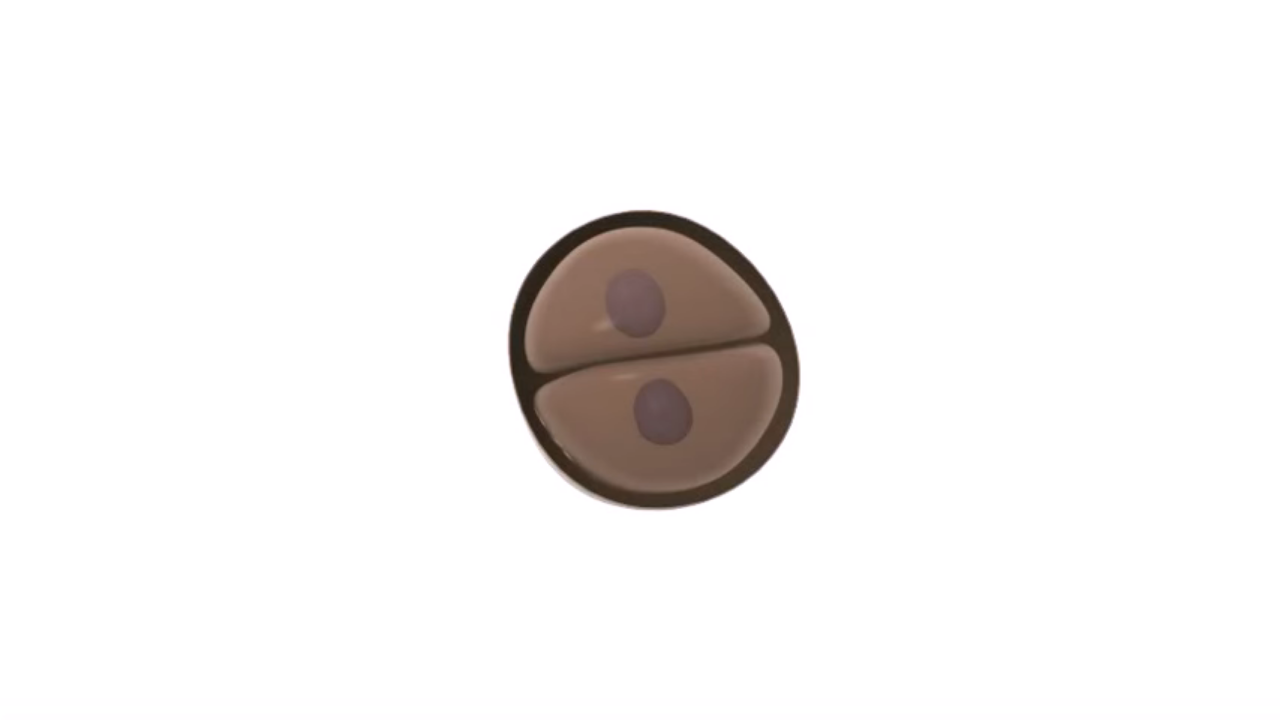 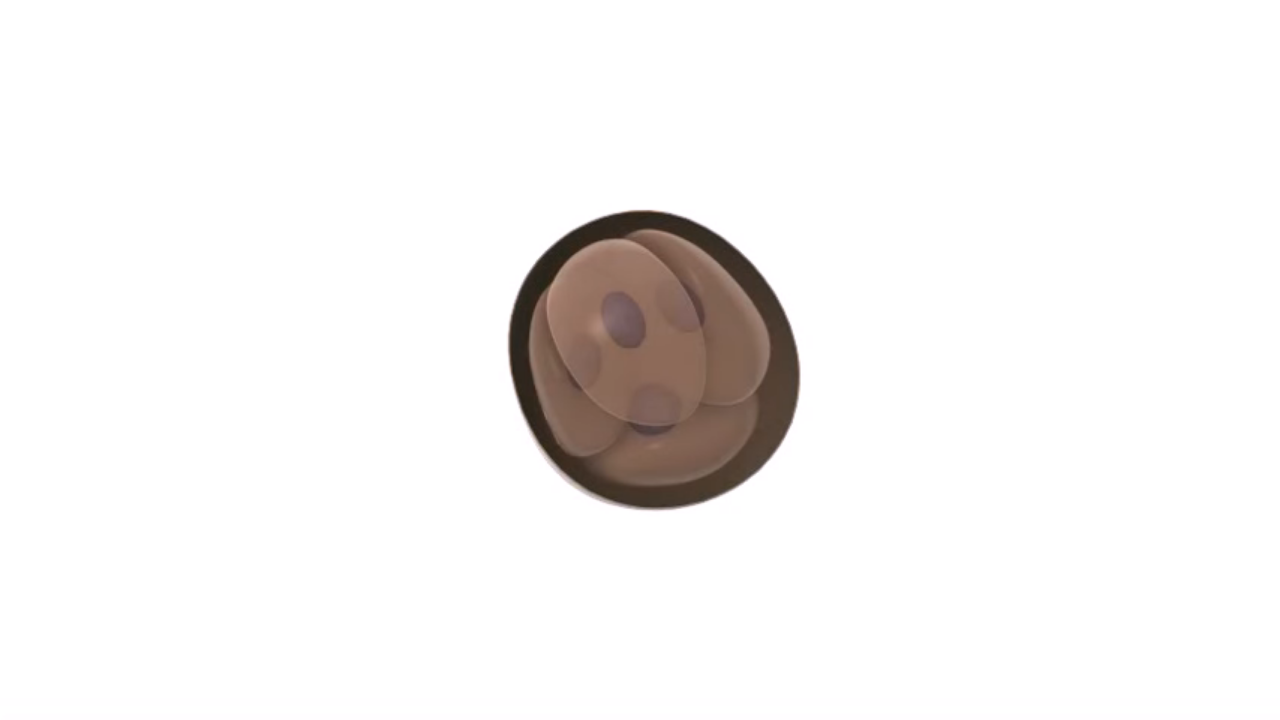 1- Zygote
2- Cell Stage
4- Cell Stage
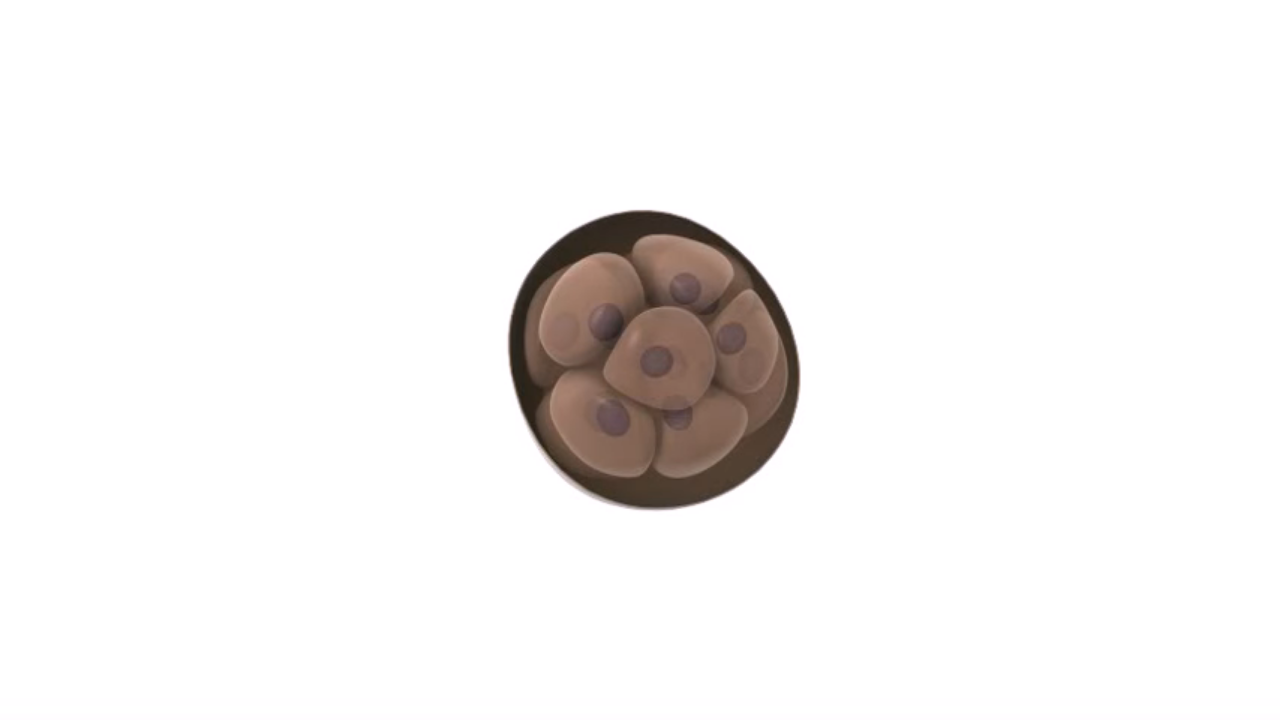 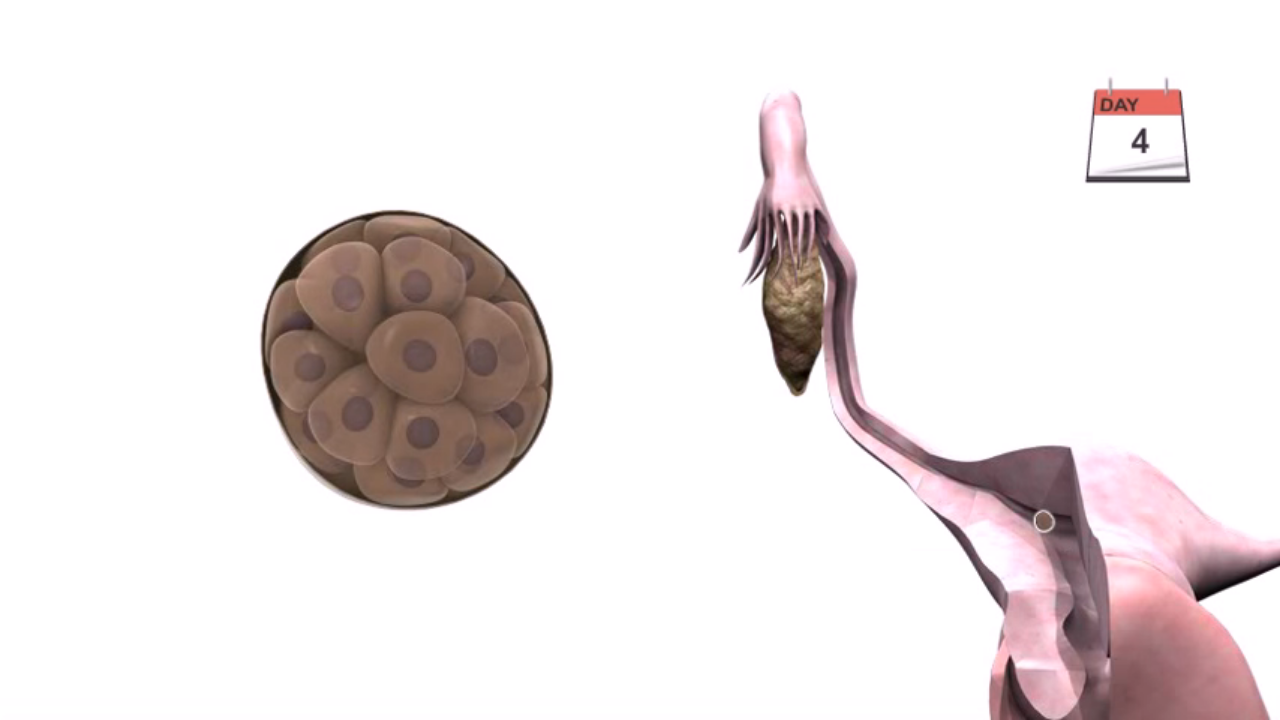 Morula
16- Cell Stage
8- Cell Stage
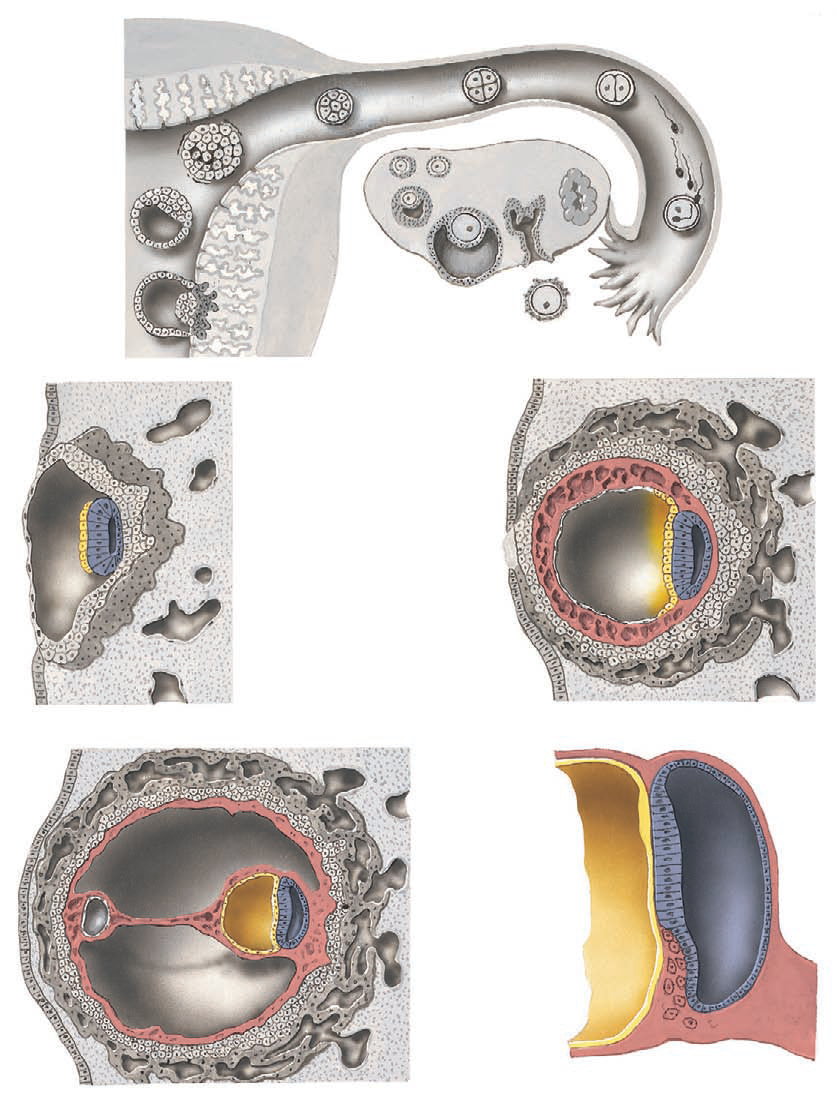 blastomere
Morula
Formation of morula التوتية
The zygote divides repeatedly by mitotic divisions leading to an increasing number of cells then formation of 16 cells surrounded by zona pellucida ( Morula). 
The morula reaches the uterine cavity at the 3rd - 4th days after fertilization.
Zygote
Formation of Blastocyst
Inner cell mass (Embryoblast)
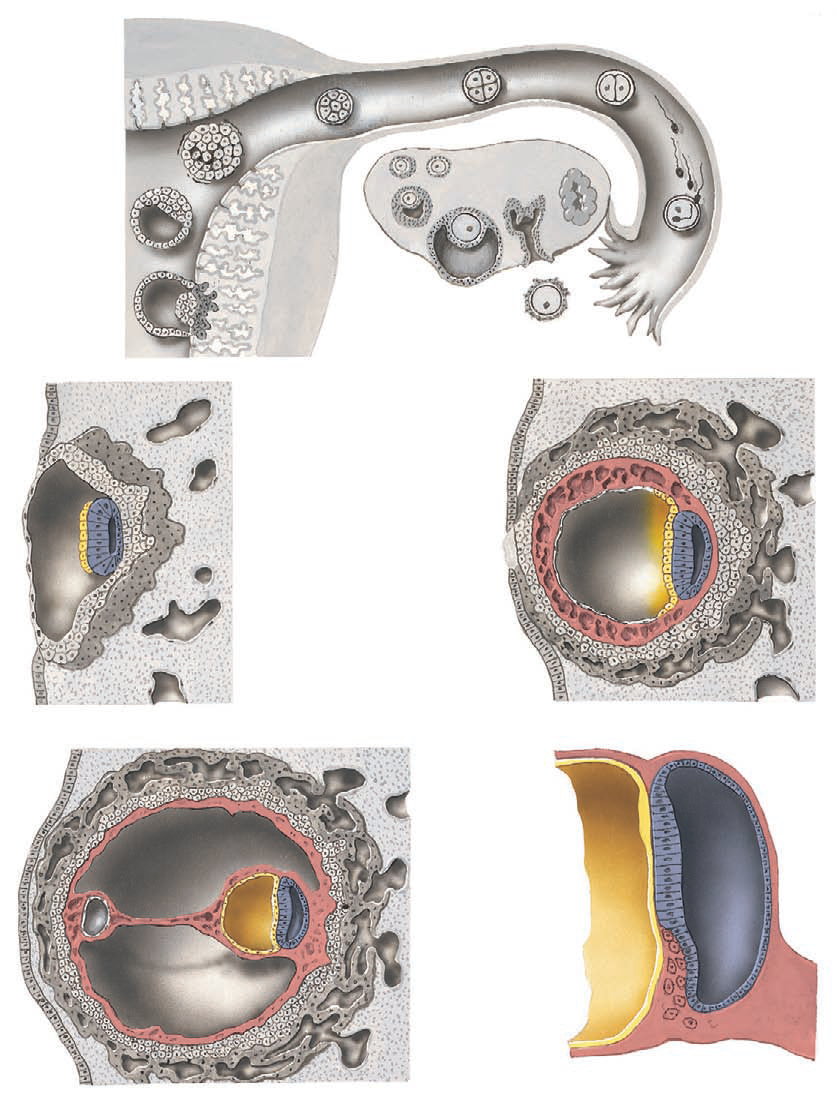 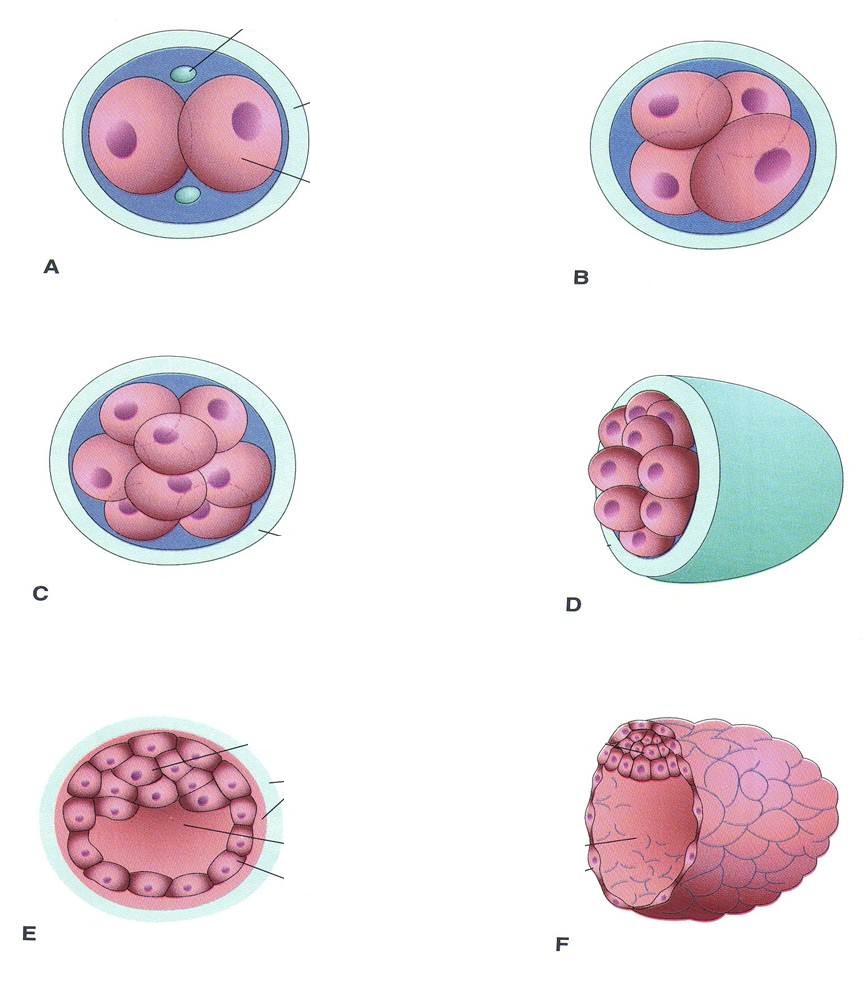 blastocyst
Outer cell mass (Trophoblast)
Blastocyst
5th day
Blastocele
[Speaker Notes: About the time the morula enters the uterine cavity, fluid begins to penetrate through the zona pellucida into the intercellular spaces of the inner cell mass]
Formation of blastocyst
- The cells of the morula rapidly proliferate and forming a large number of cells.
- Fluid collects between the cells and form a single cavity called blastocele
- The morula becomes changed into a cystic structure called blastocyst at the 5th days after fertilization.
- The blastocele divides the cells into 2 groups;
a- Outer layer of flat cells called trophoblast that forms the placenta.
b- Inner cell mass (embryoblast). This mass will form the embryo.
Implantation
** Definition: It is the entrance of the blastocyst into the thick endometrium of the uterus (decidua) .
** Sites of implantation: into the middle of the upper part of the posterior wall of the uterus.
Implantation
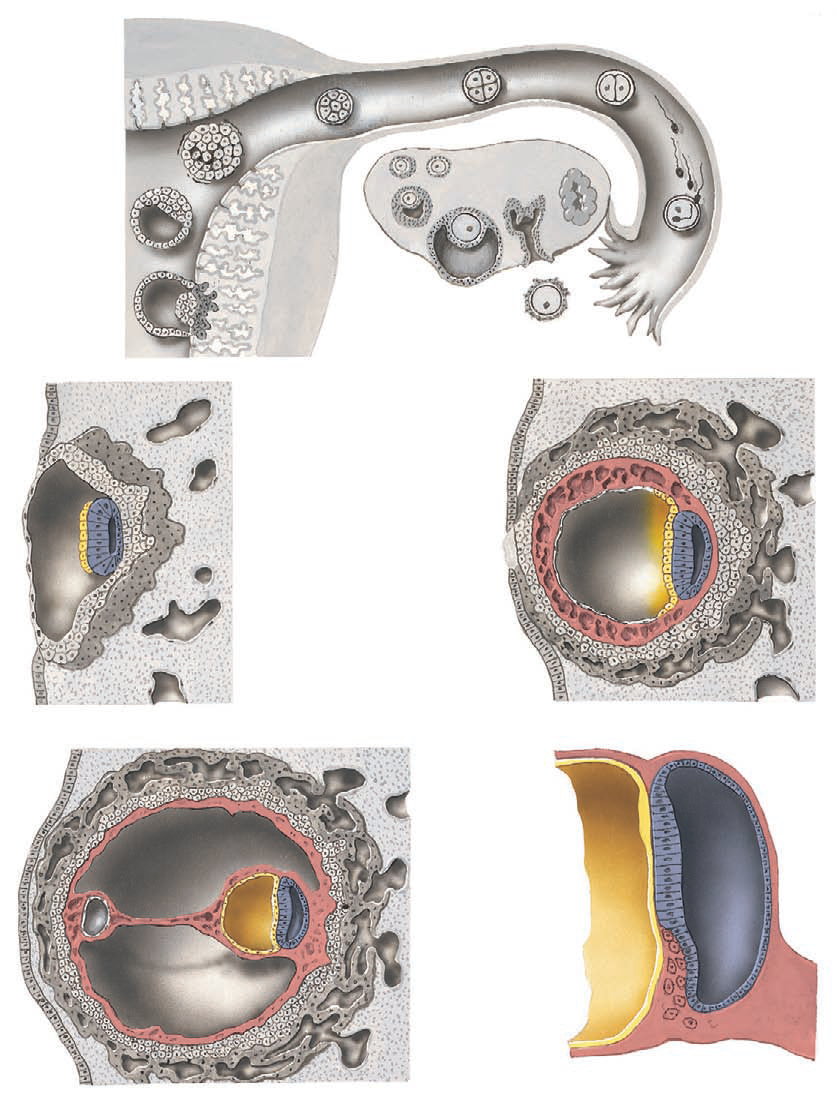 Implanted blastocyst
Timing: Starts at 6th-8th day and completed at 11th day.
Steps of implantation
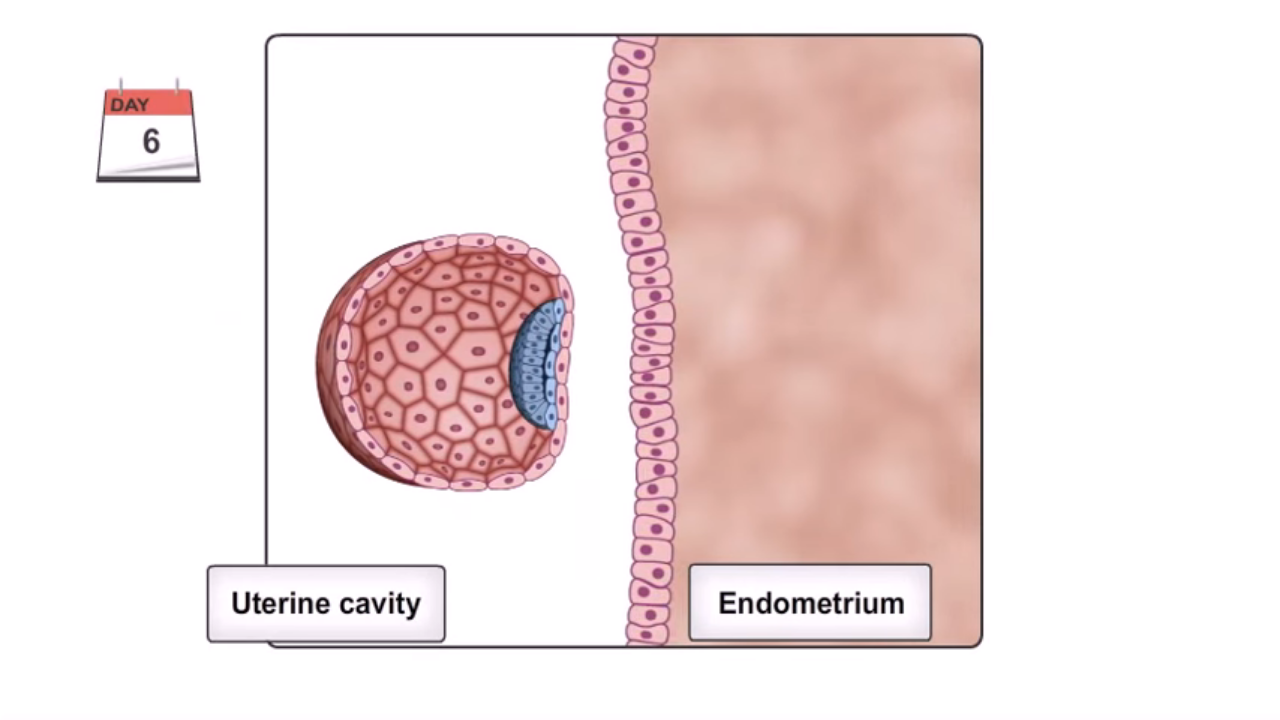 5
1- Rupture of the zona pellucida around blastocyst due to increase amount of fluid in the blastocele
Steps of implantation
Inner cell mass embryoblast
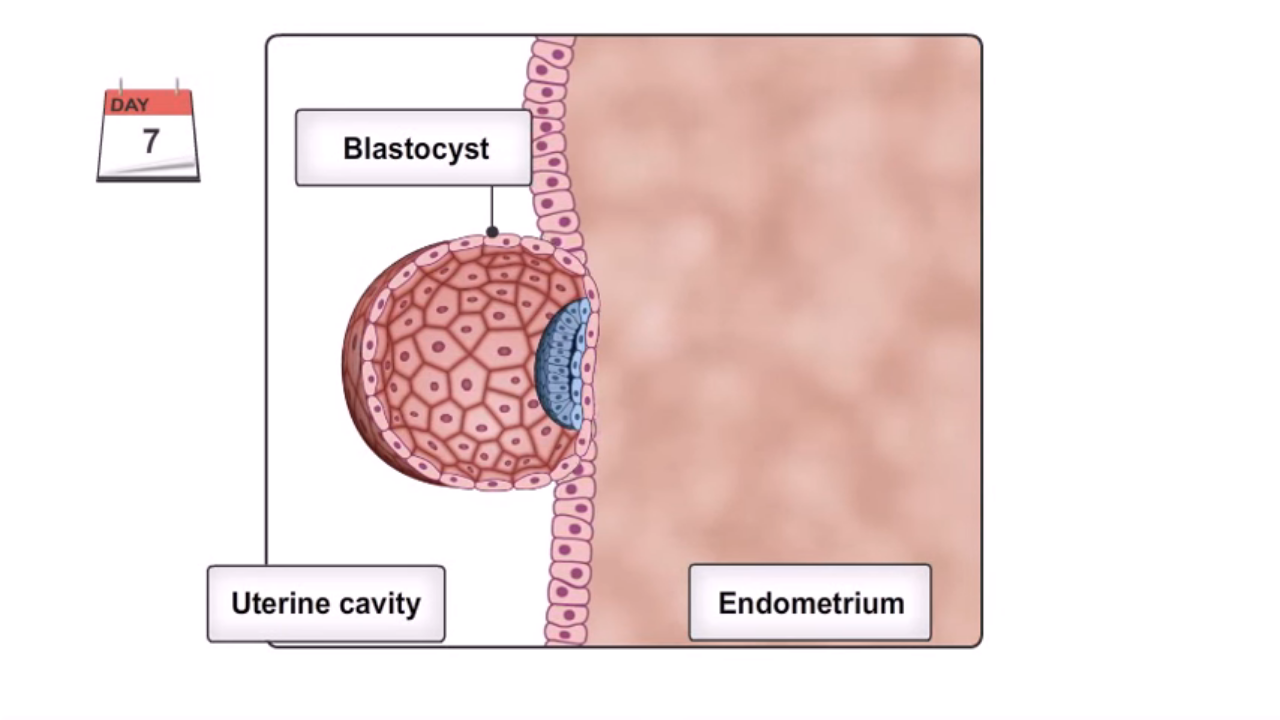 6
2- The trophoblast covering the inner cell mass adherent to the endometrium.
Steps of implantation
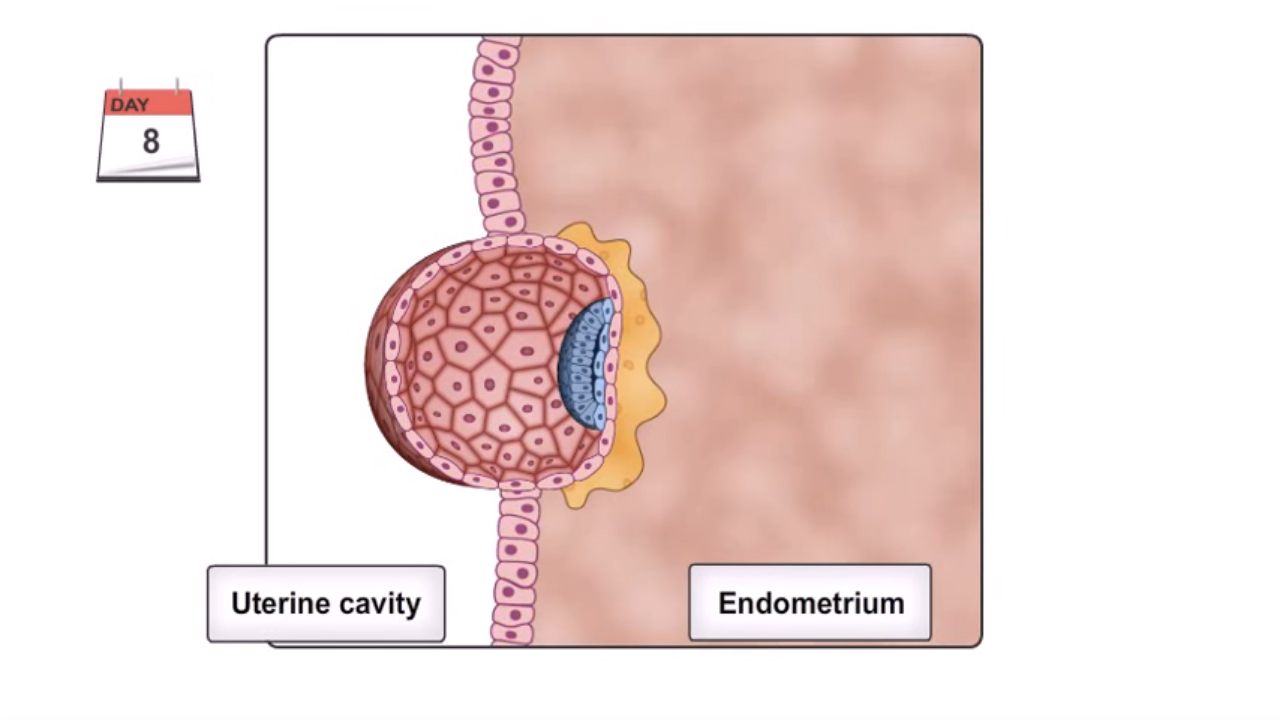 cytotrophoblast
trophoblast
syncytiotrophoblast
3- The trophoblast covering the inner cell mass adherent to the endometrium, and differentiates into 2 layers: 1) An inner layer called cytotrophoblast.
					    2) An outer layer called syncytiotrophoblast.
The syncytiotrophoblasts have a phagocytic function. 
They erode the endometrium and gradually sink into it.
Steps of implantation
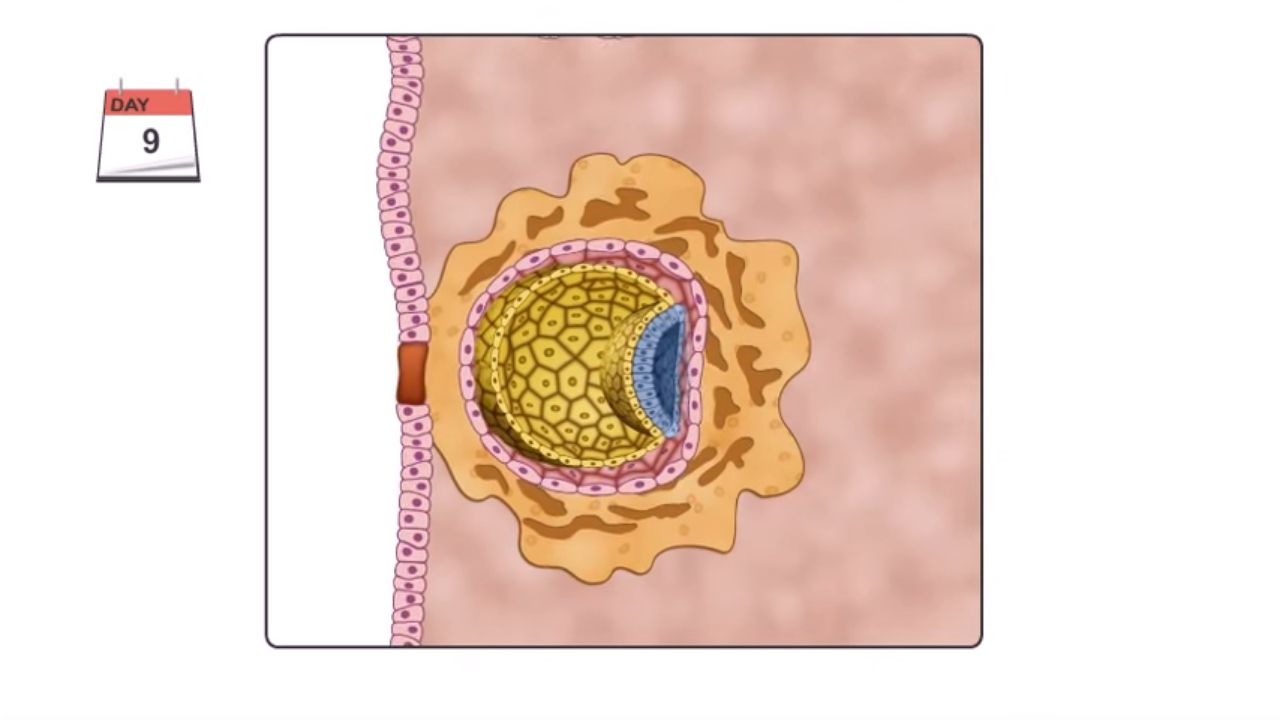 fibrin clot
syncytiotrophoblast
4- The blastocyst becomes completely embedded into the endometrium.
- The site of implantation is closed by a fibrin clot.
Steps of implantation
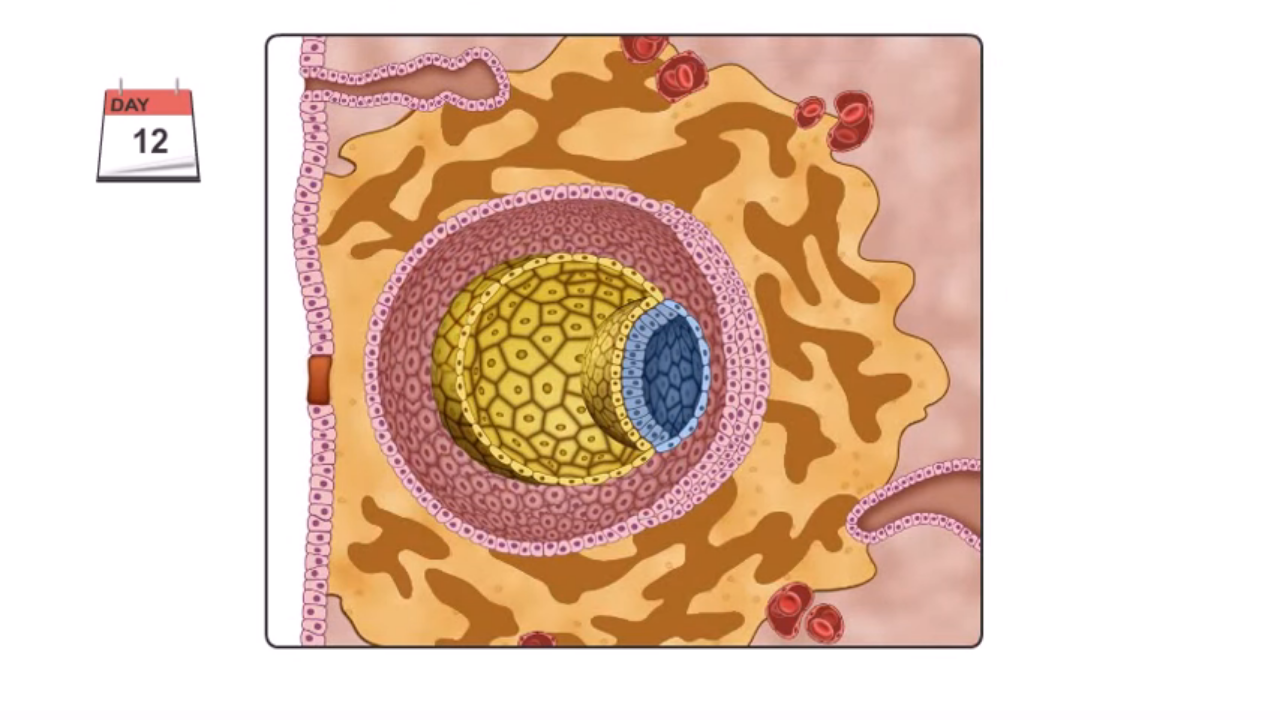 surface epithelium covers the original defect
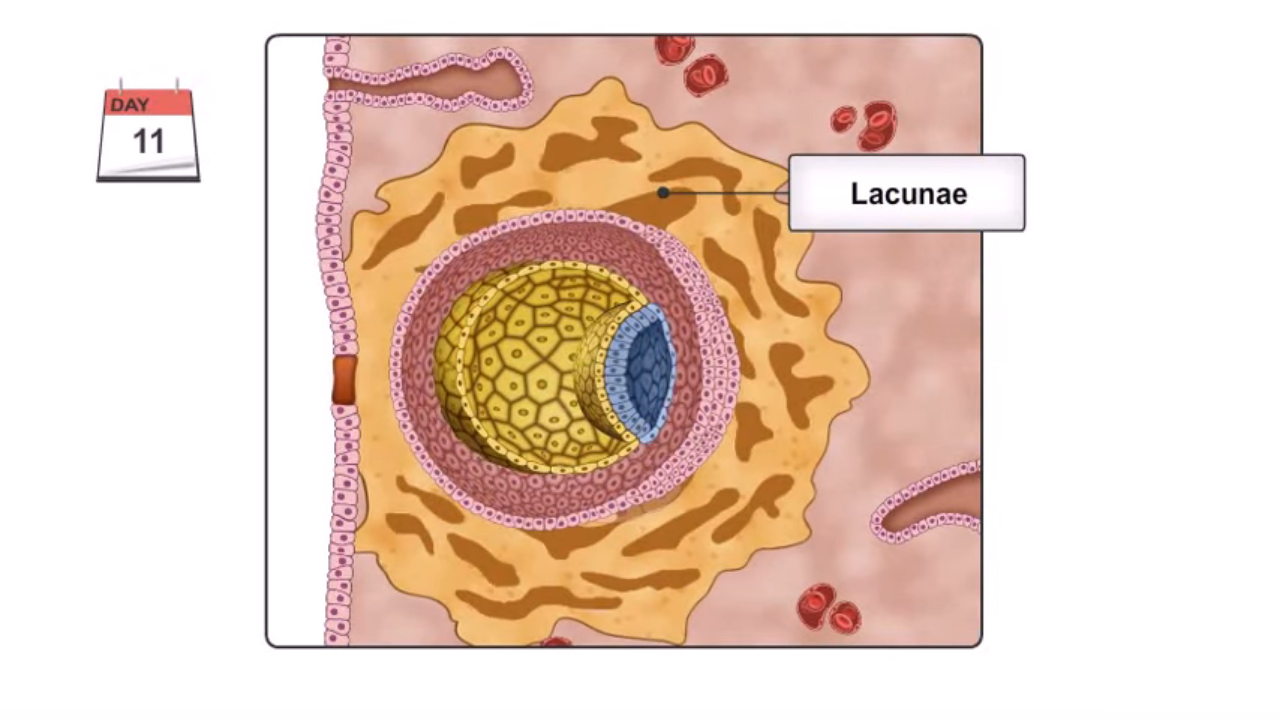 5- By the 11th to the 12th day of development, the blastocyst is completely embedded in the endometrium  (decidua) and the surface epithelium covers the original defect in the uterine wall
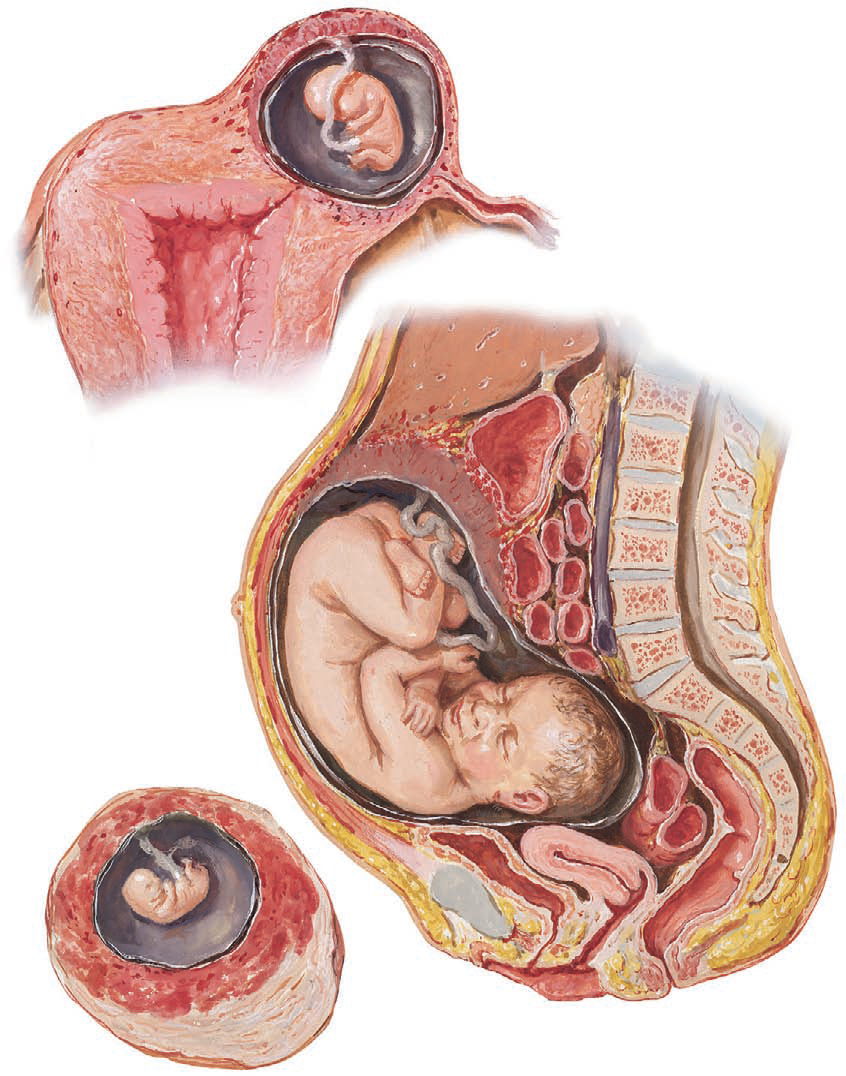 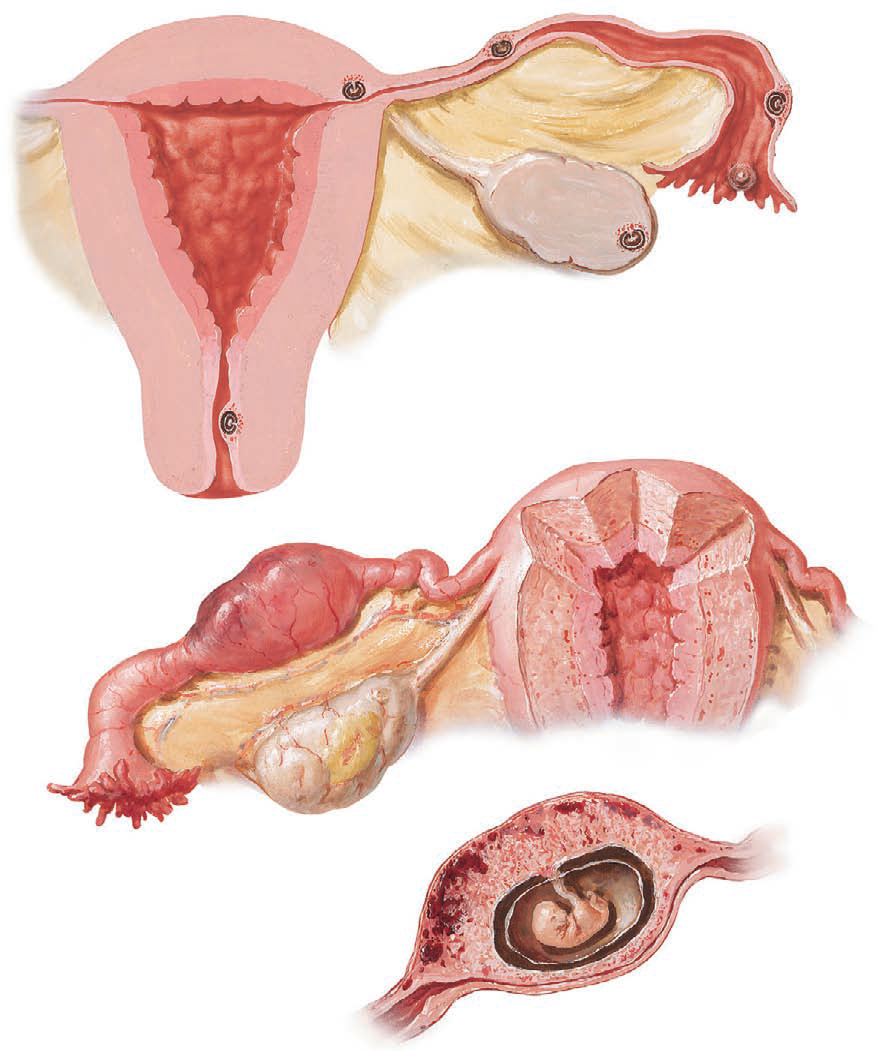 Ectopic Pregnancy
Extra uterine abnormal implantation (ectopic pregnancy)
1- Tubal pregnancy (uterine tube).
2- Ovarian pregnancy (in the ovary).
3- Peritoneal cavity.
Abnormal implantation
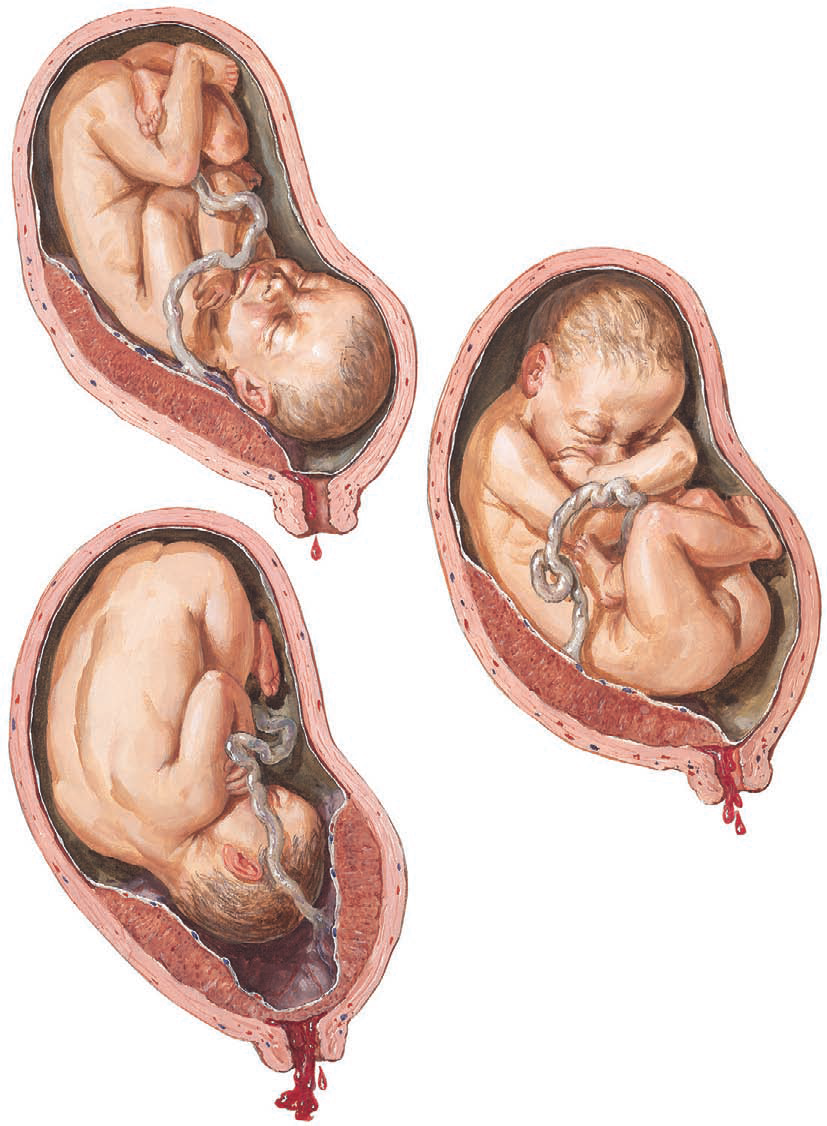 Placenta previa
Intrauterine abnormal implantation:
- Implantation at any site rather than the normal site
- In this case, the placenta is called placenta previa.
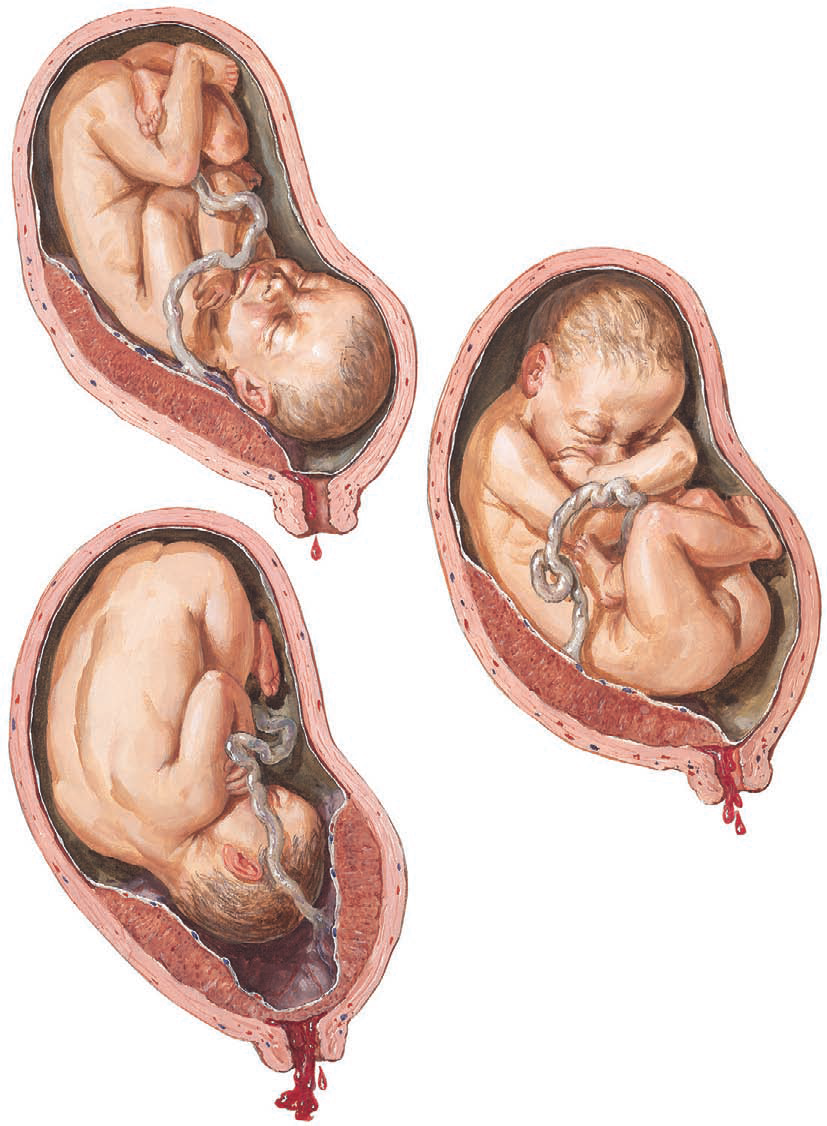 Abnormal implantation
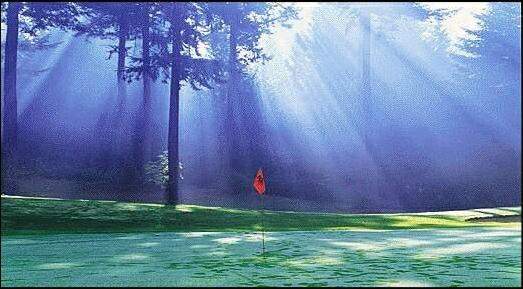 Thank You